Bài 34. Khối lượng riêng Áp suất chất lỏng
01
Khối lượng riêng
Khối lượng riêng của một chất là khối lượng của một đơn vị thể tích chất đó
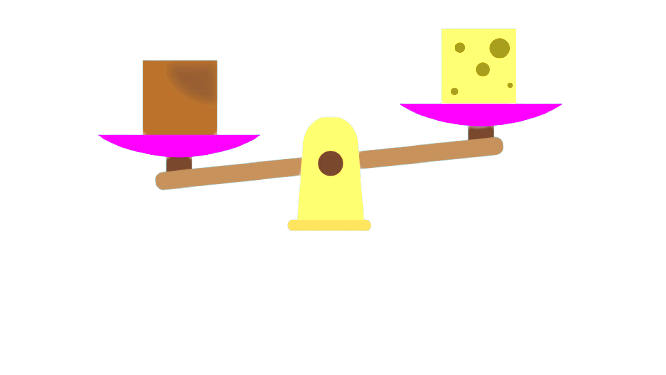 ρ: khối lượng riêng (kg/m3 hoặc g/cm3) 
m: khối lượng (kg hoặc g) 
V: thể tích (m3 hoặc cm3)
1 m3 sắt nặng 7800 kg
1 m3 xốp nặng 39 kg
1. Tại sao khối lượng riêng của một chất lại phụ thuộc vào nhiệt độ?
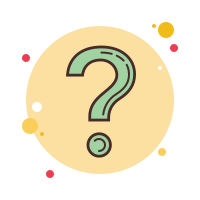 Hướng dẫn
Bài làm
- Khối lượng riêng:
- Vì khi nhiệt độ thay đổi thì thể tích thay đổi
2. Một hợp kim đồng và bạc có khối lượng riêng là 10,3 g/cm3. Tính khối lượng 
            của bạc và đồng có trong 100 g hợp kim. Biết khối lượng riêng của đồng là 8,9 g/cm3, của bạc là 10,4 g/cm3
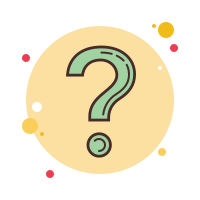 Hướng dẫn
Bài làm
- Ta có: 


- Vậy: 



- Mà:
- Ta có:
2. Một hợp kim đồng và bạc có khối lượng riêng là 10,3 g/cm3. Tính khối lượng 
            của bạc và đồng có trong 100 g hợp kim. Biết khối lượng riêng của đồng là 8,9 g/cm3, của bạc là 10,4 g/cm3
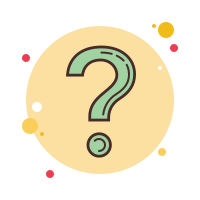 Hướng dẫn
Bài làm
- Ta có: 


- Vậy: 



- Mà:
- Khối lượng bạc trong hợp kim là:  


- Khối lượng đồng trong hợp kim là: 
mđồng = 100 – 94,22 = 5,78 (g)
02
Áp lực và áp suất
Áp lực là lực ép có phương vuông góc với mặt bị ép. Độ lớn của áp lực phụ thuộc vào trọng lượng của vật
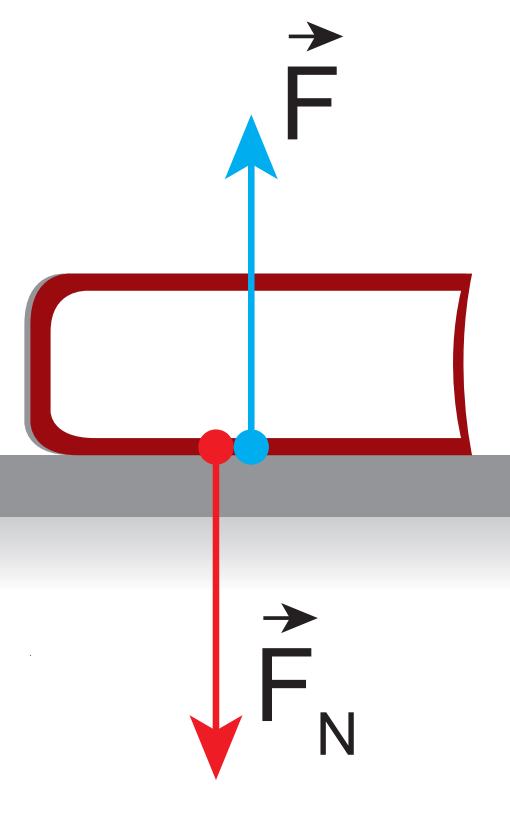 Khi đặt quyển sách trên mặt bàn thì quyển sách tác dụng áp lực FN lên mặt bàn
Áp suất là đại lượng đặc trưng cho tác dụng của áp lực, có độ lớn bằng áp lực chia cho diện tích bị ép
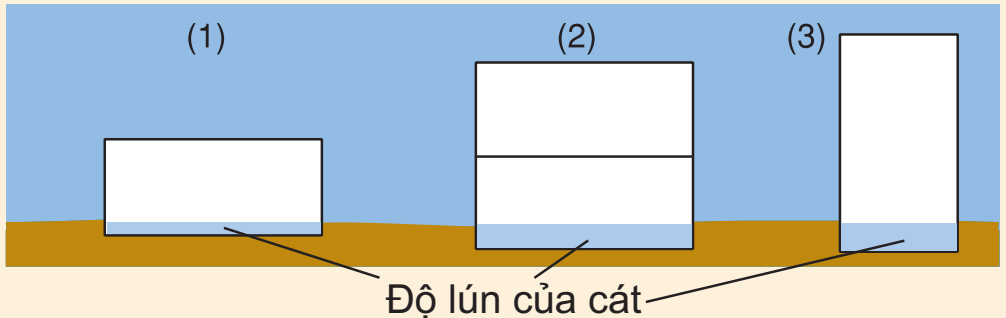 p: áp suất (Pa hoặc N/m2) 
FN: áp lực (N) 
S: diện tích bị ép (m2)
Diện tích bị ép nhỏ
Áp lực lớn
Áp lực càng lớn, diện tích bị ép càng nhỏ thì vật lún càng sâu 
=> Tác dụng của áp lực càng lớn 
=> Áp suất càng lớn
3. Tại sao xe tăng nặng hơn ô tô nhiều lần lại có thể chạy bình thường trên đất 
            bùn, còn ô tô bị lún bánh và sa lầy trên chính quãng đường này?
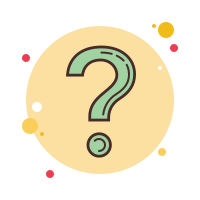 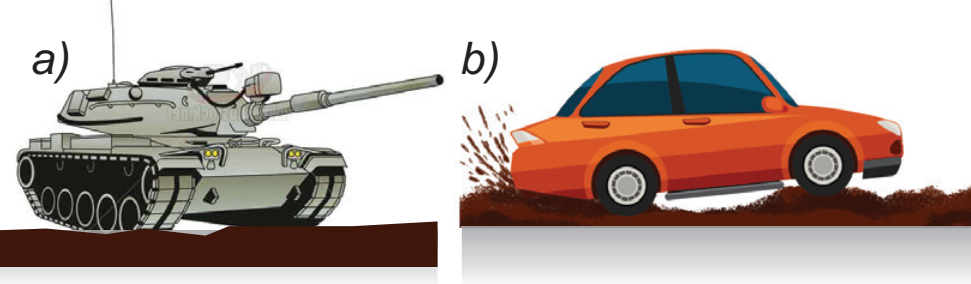 Bài làm
- Vì diện tích tiếp xúc của xe tăng với mặt đường lớn hơn rất nhiều lần so với diện tích tiếp xúc của ô tô với mặt đường nên áp suất do xe tăng tác dụng lên mặt đường < áp suất do ô tô tác dụng lên mặt đường => xe tăng chạy bình thường, còn ô tô bị sa lầy
4. Trong hai chiếc xẻng vẽ ở hình dưới, xẻng nào 
            dùng để xén đất tốt hơn? Tại sao?
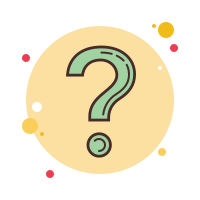 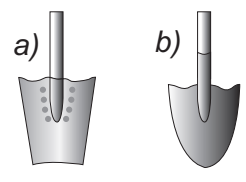 Bài làm
- Xẻng b dùng để xén đất tốt hơn
- Vì diện tích tiếp xúc của xẻng b với mặt đất bé nên áp suất do xẻng tác dụng lên đất lớn khiến cho xẻng xén vào đất dễ dàng hơn
5. Một người nặng 50 kg đứng trên mặt đất nằm ngang. Biết diện tích tiếp xúc 
            của mỗi bàn chân với đất là 0,015 m2. Lấy g = 10 m/s2. Tính áp suất người đó tác dụng lên mặt đất khi: 
	a) Đứng cả hai chân 			b) Đứng một chân
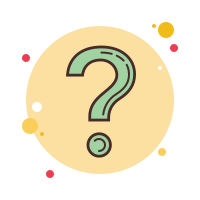 Hướng dẫn
Bài làm
- Áp suất:
a) Áp suất người đó tác dụng lên mặt đất khi đứng cả hai chân là: 



b) Áp suất người đó tác dụng lên mặt đất khi đứng một chân là:
03
Áp suất chất lỏng
Chất lỏng gây ra áp suất theo mọi phương lên các vật ở trong chất lỏng
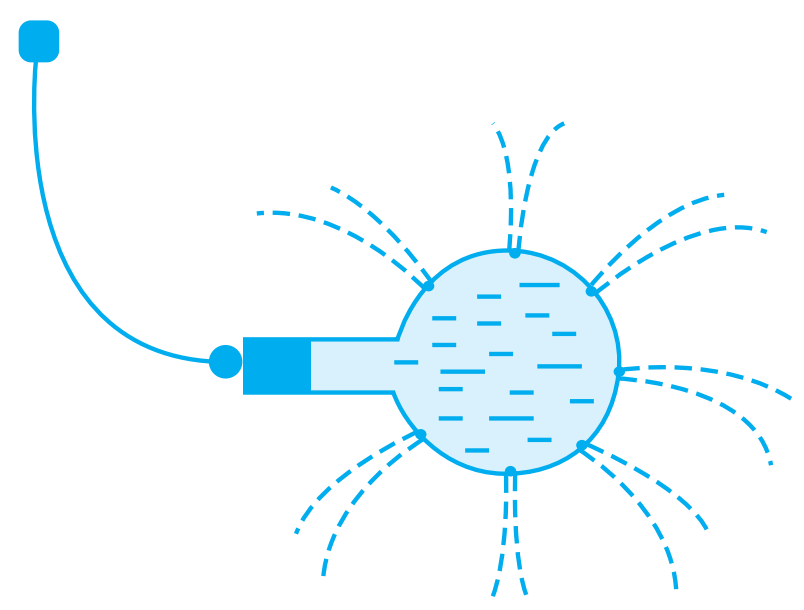 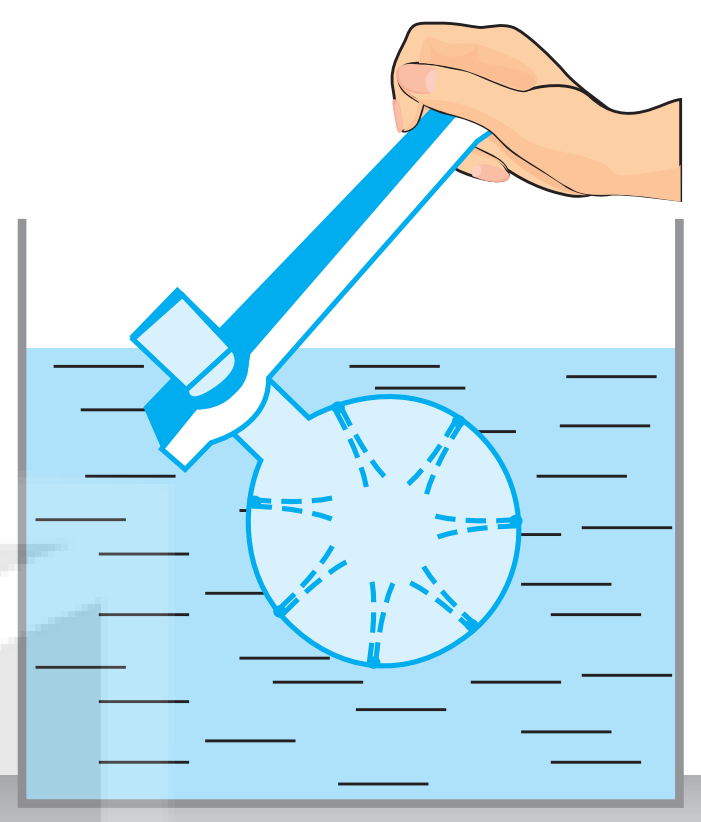 Khi bơm nước vào bình có lỗ nhỏ, nước phun ra theo mọi phương
Khi nhúng bình cầu có lỗ nhỏ vào nước, nước phun vào bên trong bình theo mọi phương
Công thức tính áp suất chất lỏng
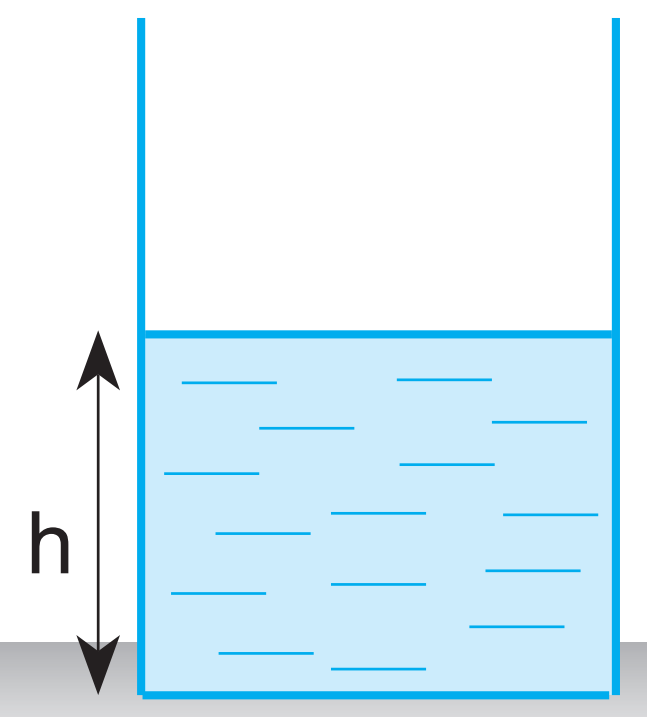 p: áp suất tác dụng lên đáy bình 
pA: áp suất khí quyển 
ρ: khối lượng riêng của chất lỏng 
g: gia tốc trọng trường 
h: độ sâu
Phương trình cơ bản của chất lưu đứng yên
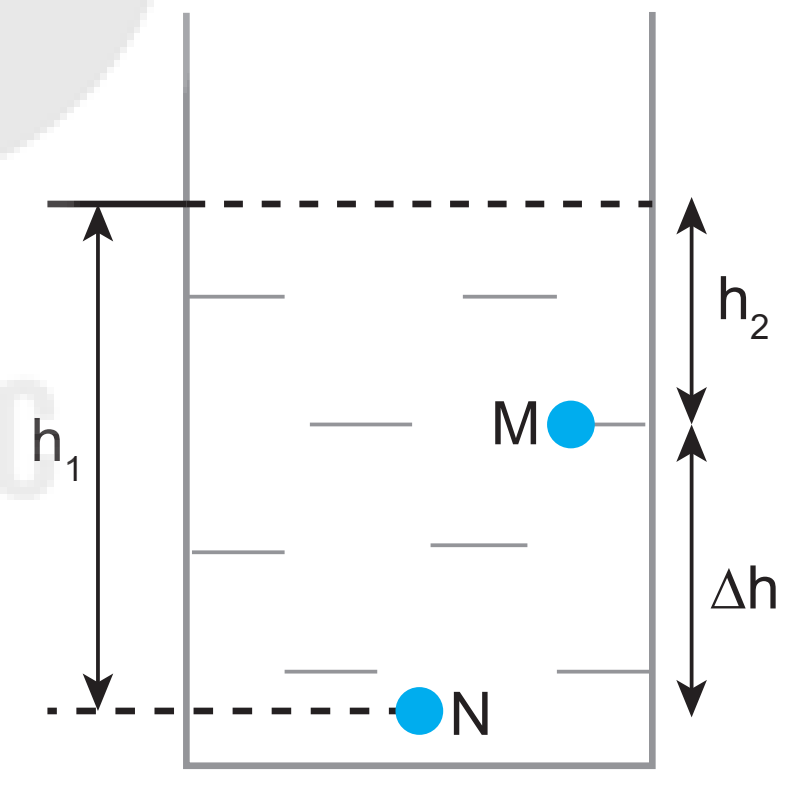 - Chứng minh:
6. Một khối hình lập phương có cạnh 0,30 m, khối lập 
            phương chìm 2/3 trong nước. Biết khối lượng riêng của 
nước là 1000 kg/m3. Tính áp suất của nước tác dụng lên mặt dưới 
của khối lập phương và xác định phương, chiều, cường độ của lực 
gây ra bởi áp suất này. Lấy g = 9,8 m/s2
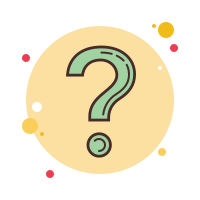 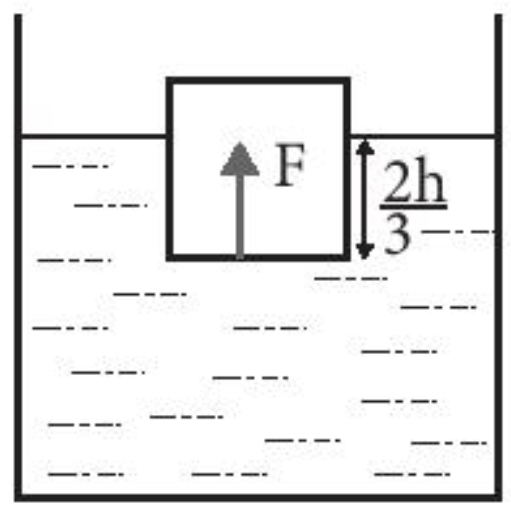 Hướng dẫn
- Áp suất chất lỏng: 


- Lực do áp suất gây ra:
Bài làm
- Áp suất của nước tác dụng lên mặt dưới khối lập phương là: 


- Lực do áp suất chất lỏng tác dụng lên đáy hộp có phương thẳng đứng, chiều từ dưới lên, độ lớn: 
F = p.S = 1960.0,3.0,3 = 176,4 (N)
7. Tính độ chênh lệch áp suất của nước giữa 2 điểm thuộc 2 mặt phẳng nằm 
            ngang cách nhau 20 cm. Biết khối lượng riêng của nước là 1000 kg/m3, lấy g = 9,8 m/s2
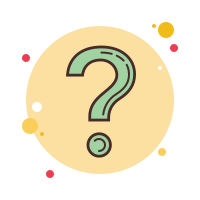 Hướng dẫn
Bài làm
- Độ chênh lệch áp suất:
- Độ chênh lệch áp suất là: